Тема: Свайные фундаменты
Преподаватель:  Гамзина И.В.
МДК 01.05. Конструкции зданий и сооружений
 Специальность: 07.02.01 «Архитектора»
Цели: Изучить свайные фундаменты, их виды, классификацию и характеристики
Задачи: Поэтапное изучение конструкций здания
План:

Что такое свайный фундамент
Виды свайных фундаментов
Классификация свайных фундаментов
Плюсы и минусы свайных фундаментов
Применение свайных фундаментов
1. Что такое свайный фундамент
Свайный фундамент – это вертикальные опоры из железобетона, погруженные в грунт. Сверху их обычно связывают ростверком либо монолитной плитой, которые служат основанием для стен дома. В зависимости от типа свай они в почву забиваются, закручиваются либо просто погружаются в заранее высверленные в земле отверстия.
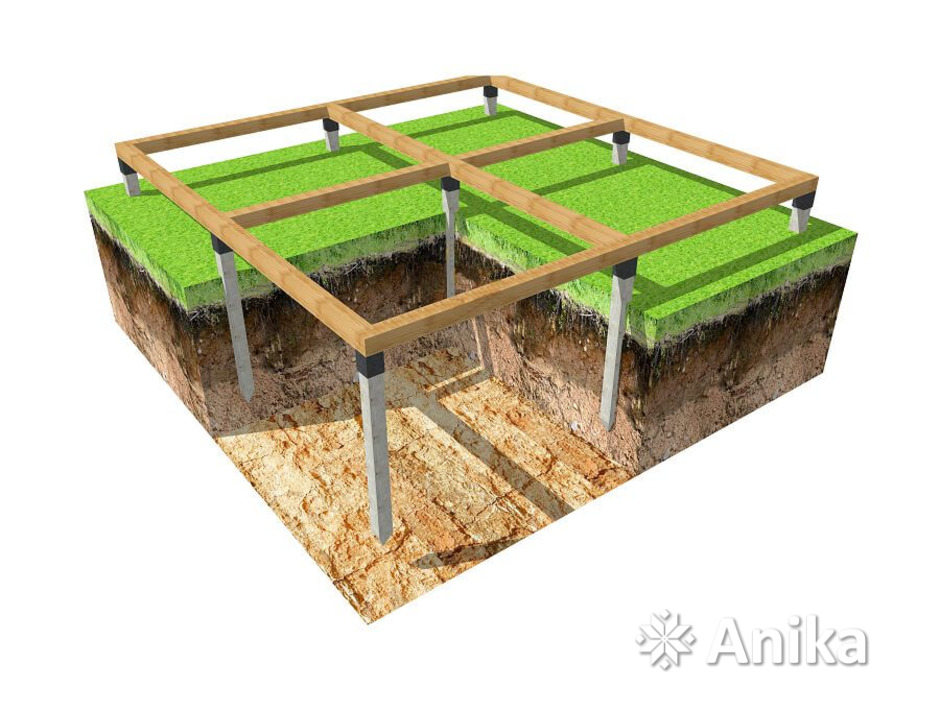 2. Виды свайных фундаментов
В зависимости от технологии погружения опор свайные фундаменты бывают:

На висячих сваях;

На подпорных сваях.
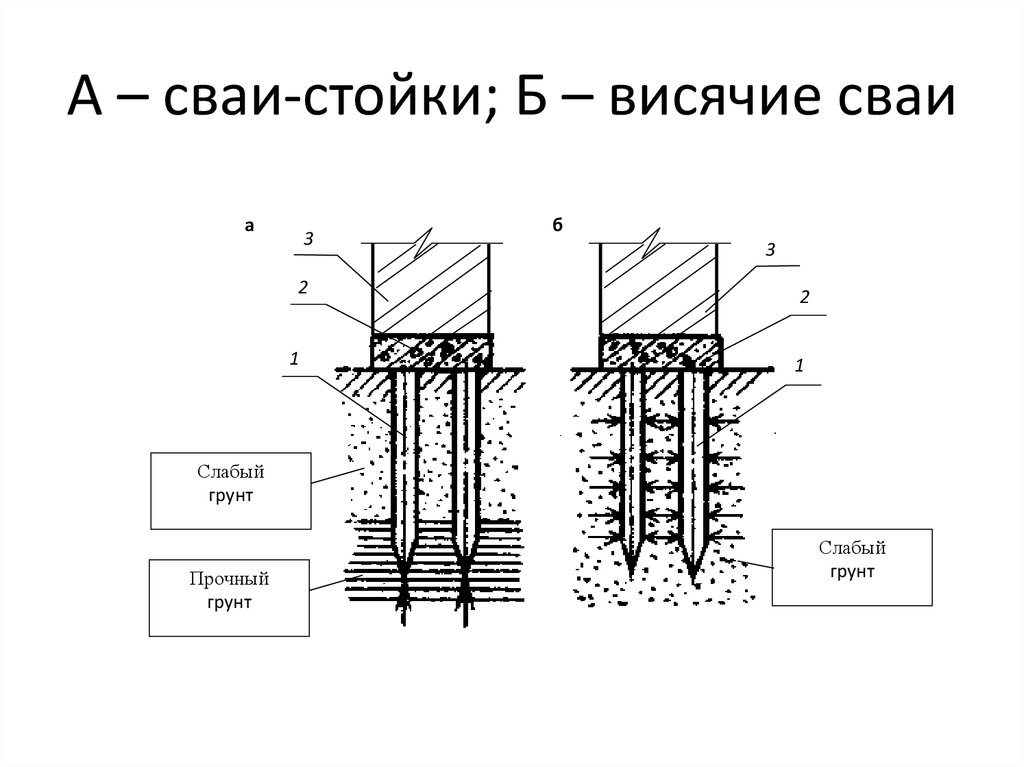 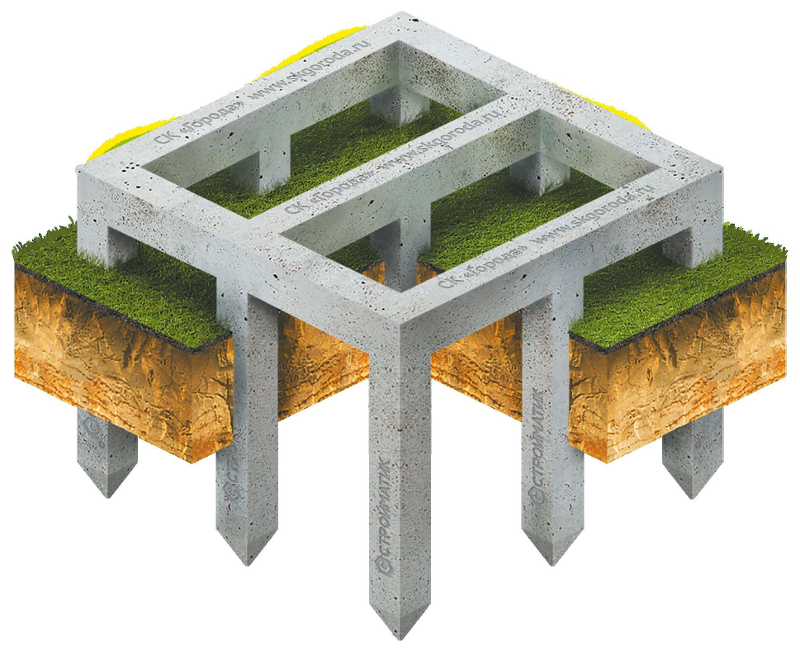 Висячий фундамент требует большого количества свай и более основательных расчетов на базе серьезных геодезических исследований участка. Для строительства частных коттеджей в два-три этажа такую технологию не используют.
3. Классификация свайных фундаментов:
1. По способу погружения они бывают:
Забивные или вдавливаемые. 
Готовые погружают прямо в грунт или в лидерные (предварительно подготовленные) скважины.
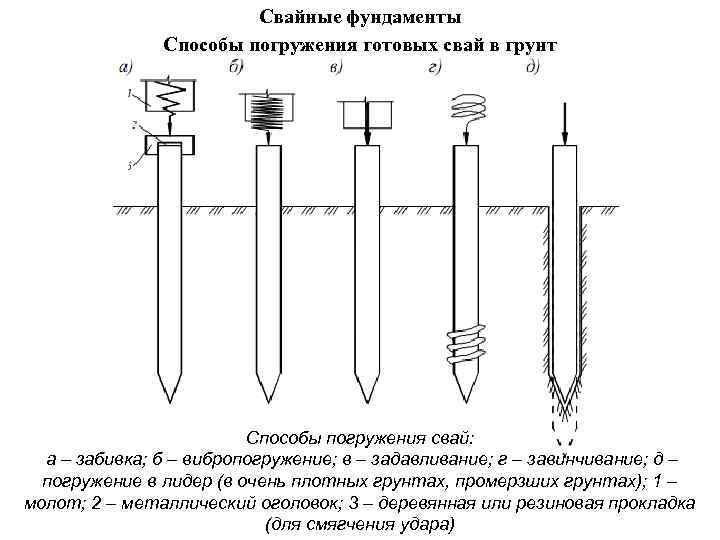 2. По материалу – бетонные, железобетонные, стальные, деревянные.
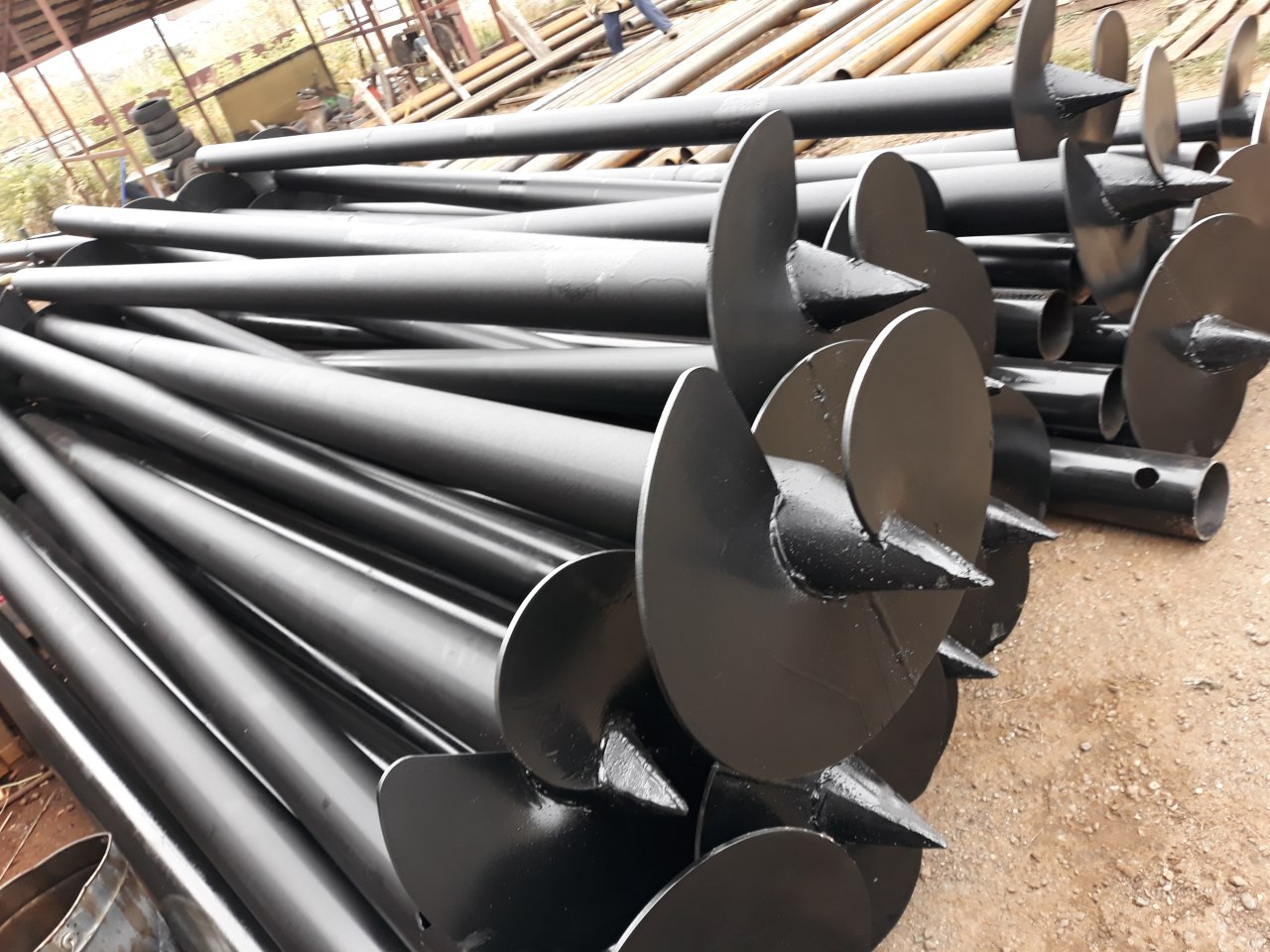 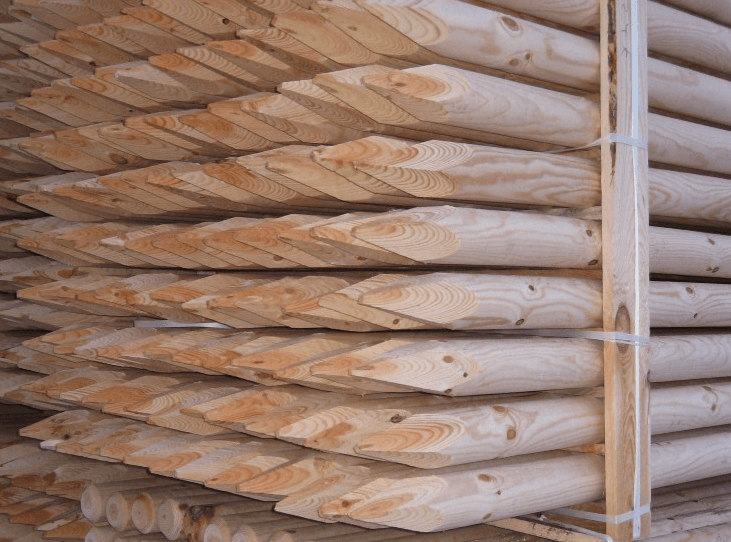 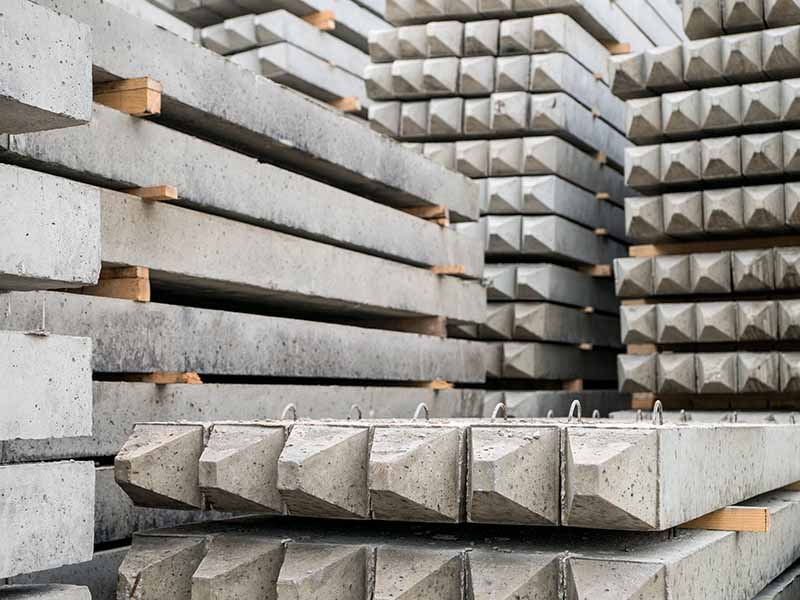 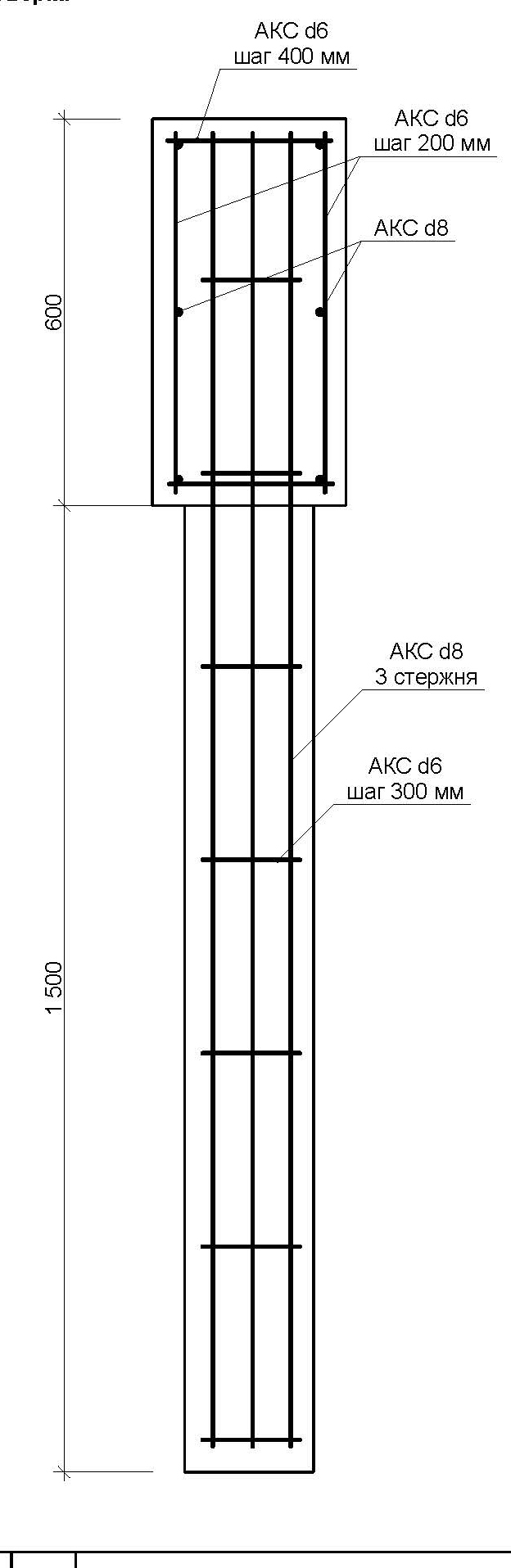 3. По армированию:

с ненапрягаемой арматурой, установленной продольно и поперечными дистанцирующими отрезками арматуры;

с предварительно напрягаемой продольной прутковой или канатной арматурой с поперечной арматурой или без нее.
4. По конфигурации сечения:

поперечного – прямоугольные, квадратные, круглые, двутавровые и тавровые, круглые или квадратные с круглой полостью.

продольного – цилиндрические, призматические и с боковыми наклонными гранями – трапецеидальными, ромбовидными, пирамидальными;
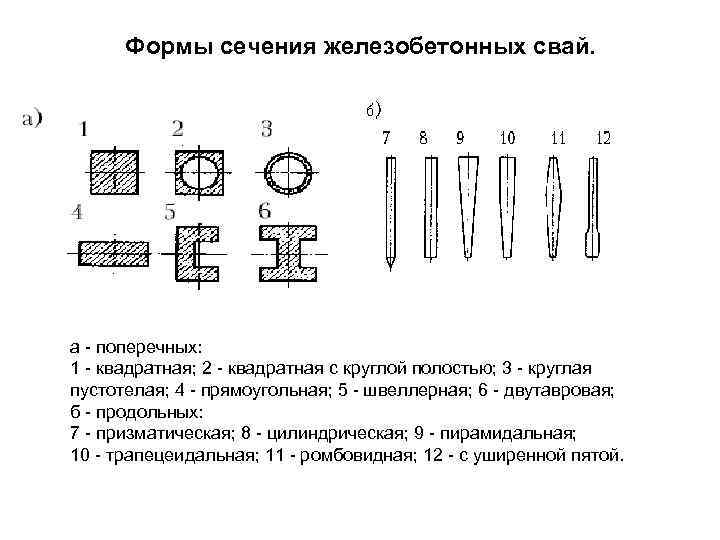 5. по конструкции 

– цельные и составные;
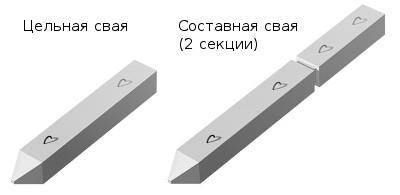 6. по виду нижнего конца

 – с плоским концом, с заостренным, с объемным уширенным 
– булавовидным, полые с открытым или закрытым окончанием и с камуфлетными пятами 
– со взрывными полостями.
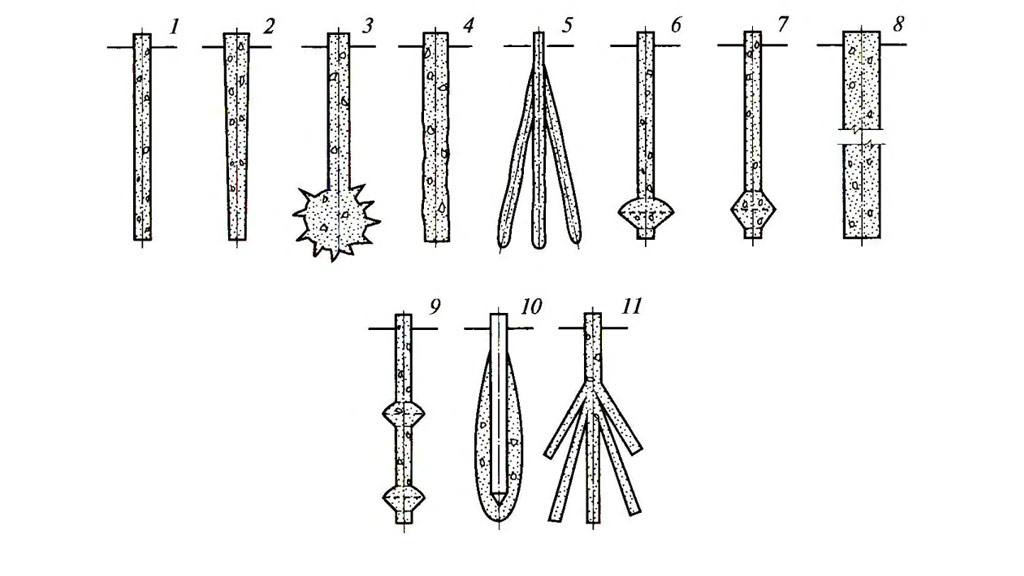 Сваи для устройства Фундамента на подпорных сваях можно взять:
Винтовые (вкручиваемые) стальные.
Забивные железобетонные.
Буронабивные из асбестоцементной трубы и железобетона внутри.
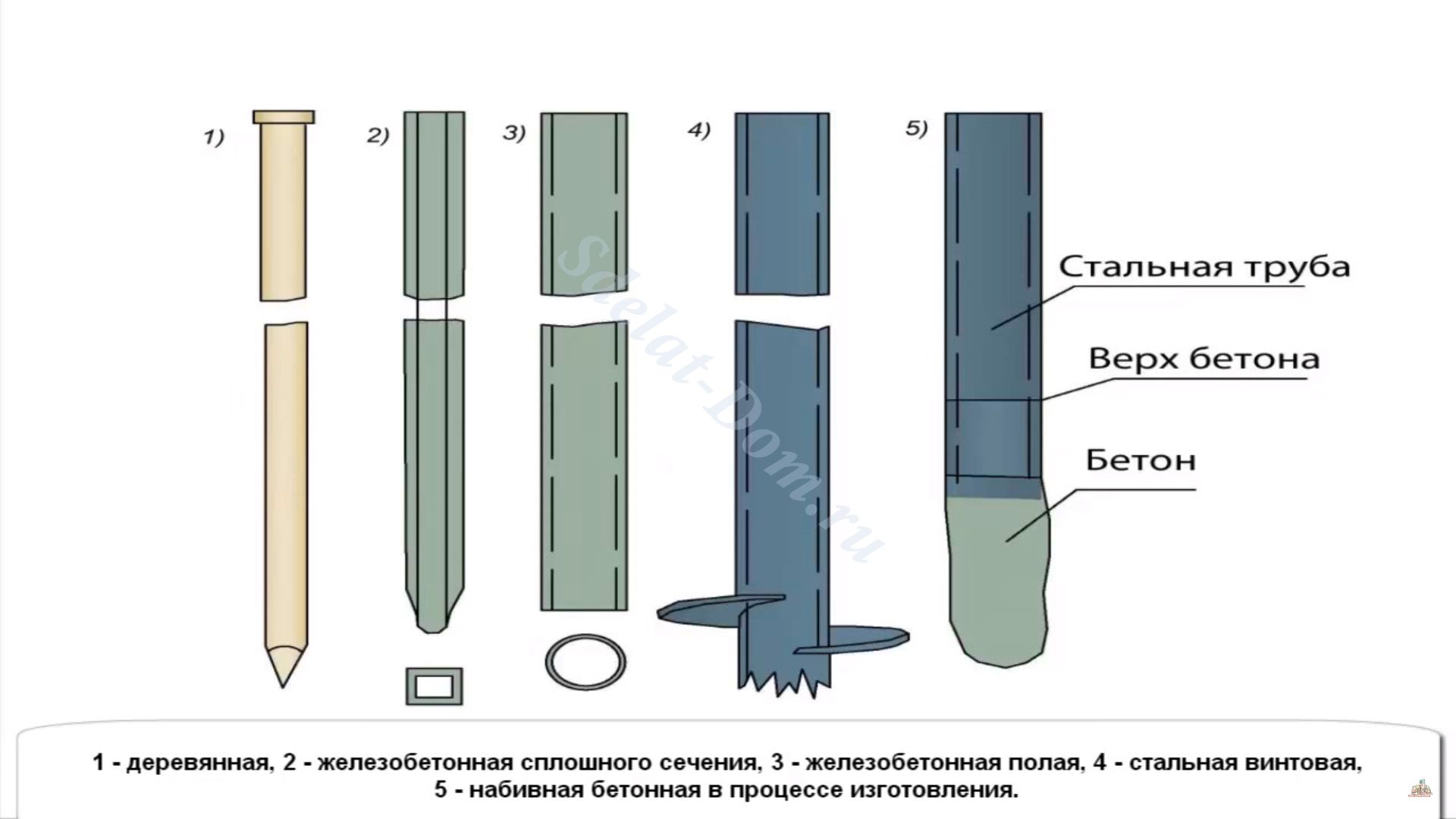 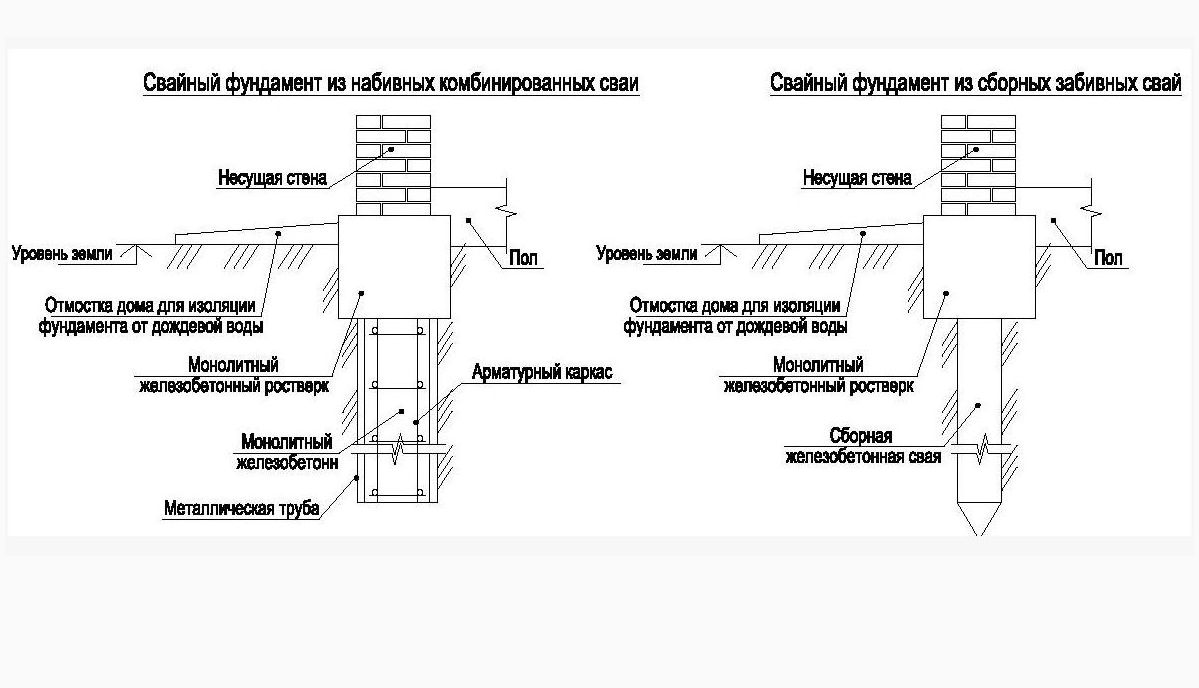 Схема свайного фундамента
4. Плюсы и минусы свайного основания
Плюсы
Возможность устройства там, где классические варианты нельзя сделать из-за высокого УГВ, пучинистого грунта или большой глубины промерзания;

Высокая скорость и предельная простота работ при самостоятельном их выполнении;

Экономичность – выбрав фундамент на сваях, во многих случаях можно сэкономить до трети выделенных на обустройства опоры для дома средств;

Минимум земляных работ – для ленточного либо плитно-монолитного аналога копать земли придется в разы больше.
Минусы свайного основания
Сложность проведения расчетов при проектировании;

Возможность применения только для легких зданий;

Необходимость утепления пола и невозможность устройства подвала.
5. Свайные фундаменты применяются :
для строительства зданий на участках с высоким уровнем грунтовых вод;

там, где верхние слои естественного основания характеризуются слабой несущей способностью (торфяники, плавуны), тогда как плотные грунты расположены довольно глубоко;

при большой глубине промерзания;

на крутых склонах;

если масса строения слишком велика
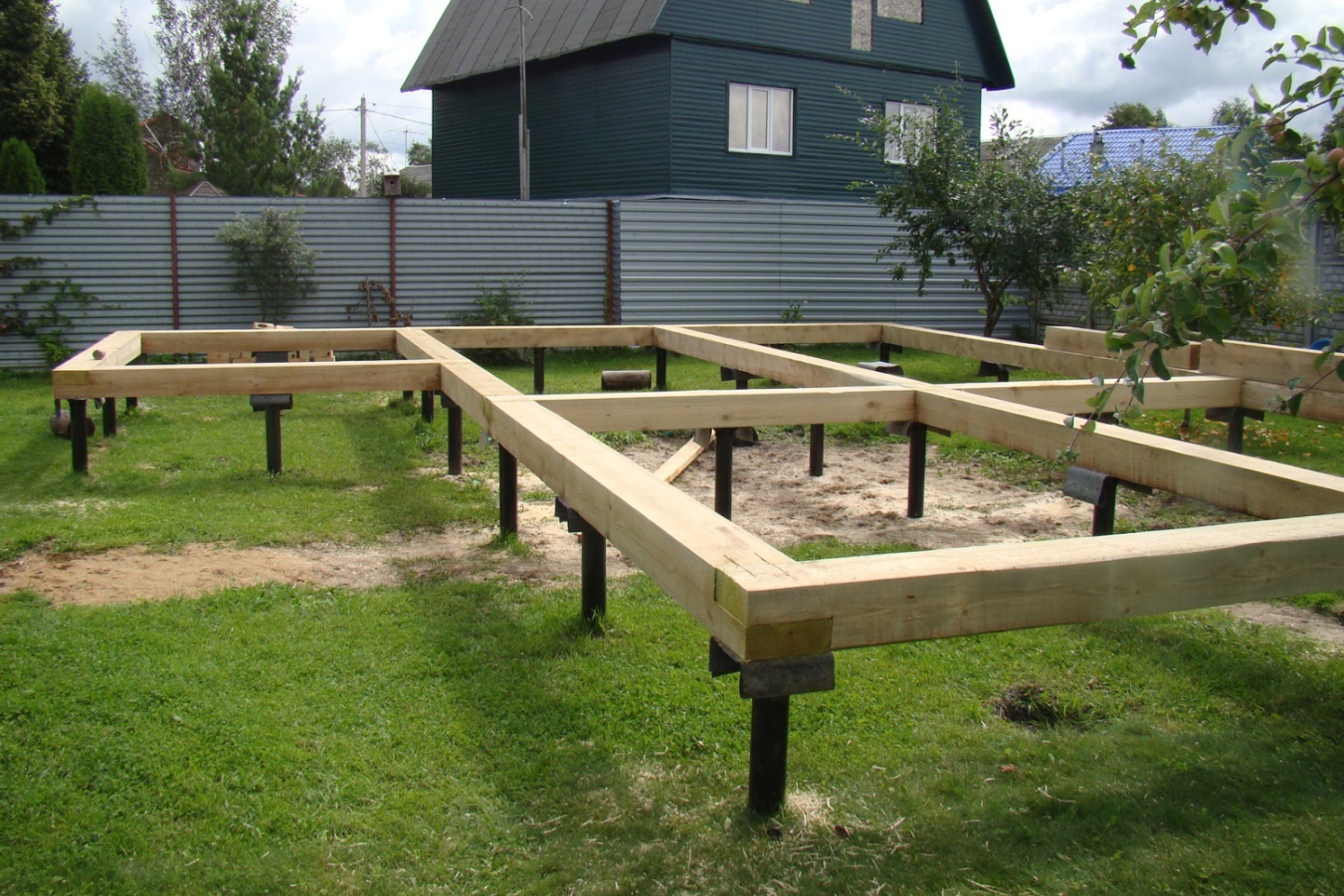 Вопросы для самоконтроля:
Что такое свайный фундамент?
Какие бывают технологии погружения свайных фундаментов?
Из каких материалов делают сваи?
Какие бывают конструкции свай?
Перечислите плюсы и минусы свайного фундамента
Где применяются свайные фундаменты?
Список литературы:
Строительные нормы и правила СП СНиП 2.02.03-05 «Свайные фундаменты».
-    Белеев В.И. Погружение винтовых свай.
-    Винтовые сваи и допускаемые нагрузки. Bautechnik. 2019.
-    Винтовые сваи. Ж. Мастер-Клуб. 2020.
Горбачев А.И. Устройство для завинчивания свай. 
 Малышев, М. В. Механика грунтов. Основания и фундаменты (в вопросах и ответах). Учебное пособие / М.В. Малышев. - М.: Издательство Ассоциации строительных вузов, 2020. 
Шоклич, А. Основания и фундаменты / А. Шоклич. - М.: Строительная литература, 2019. - 490 c